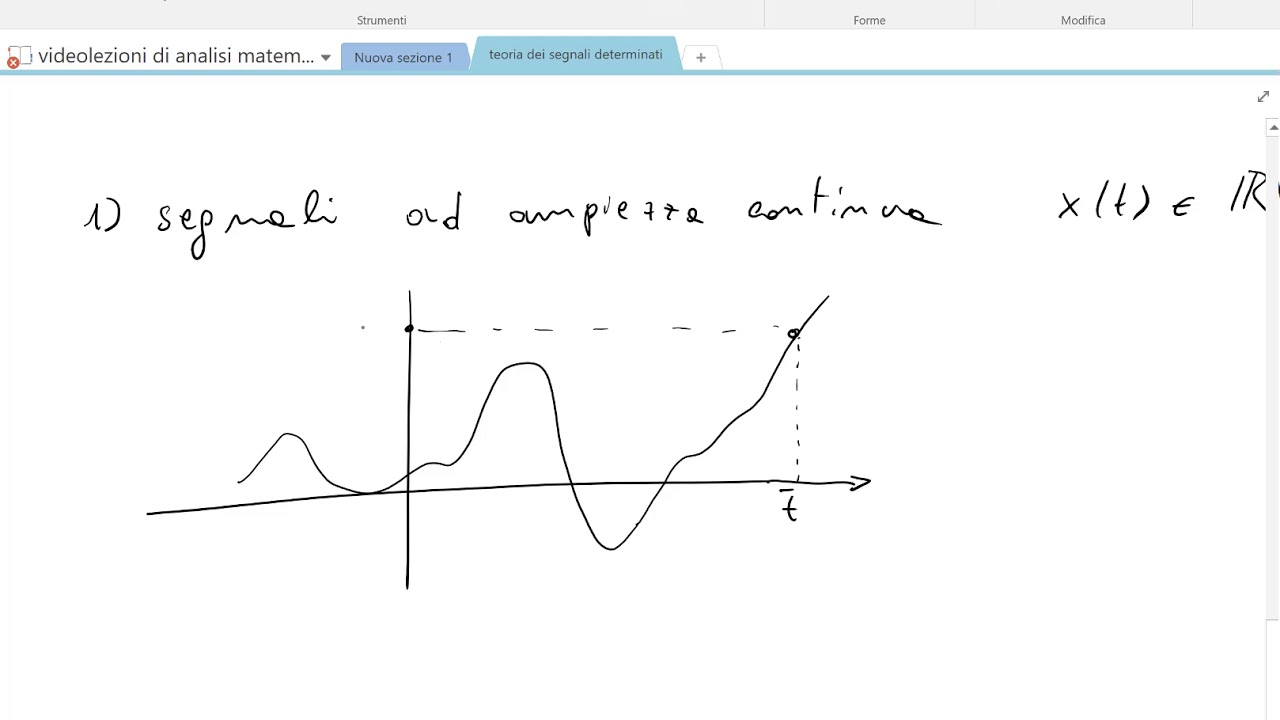 Teoria dei Segnali
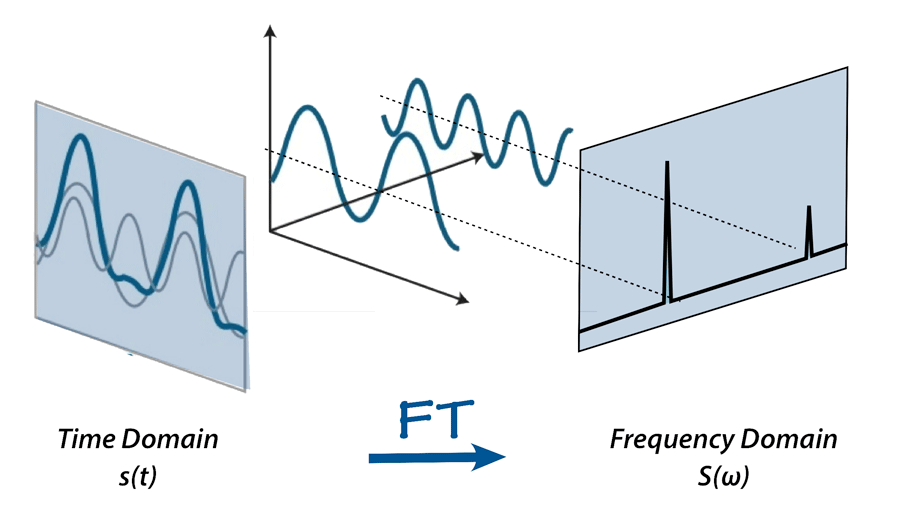 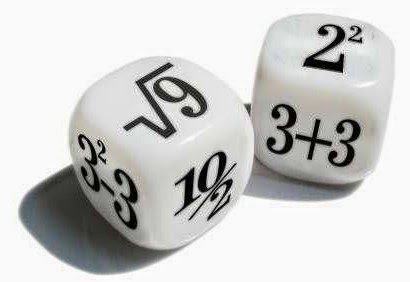 Corso di Laurea: 
Scienze Nautiche Aeronautiche e Meteo-Oceanografiche
Anno Accademico: 2022/2023
Crediti: 9 CFU
Docente: Giampaolo Ferraioli
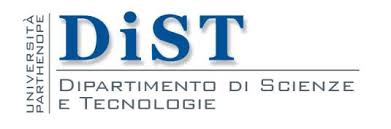 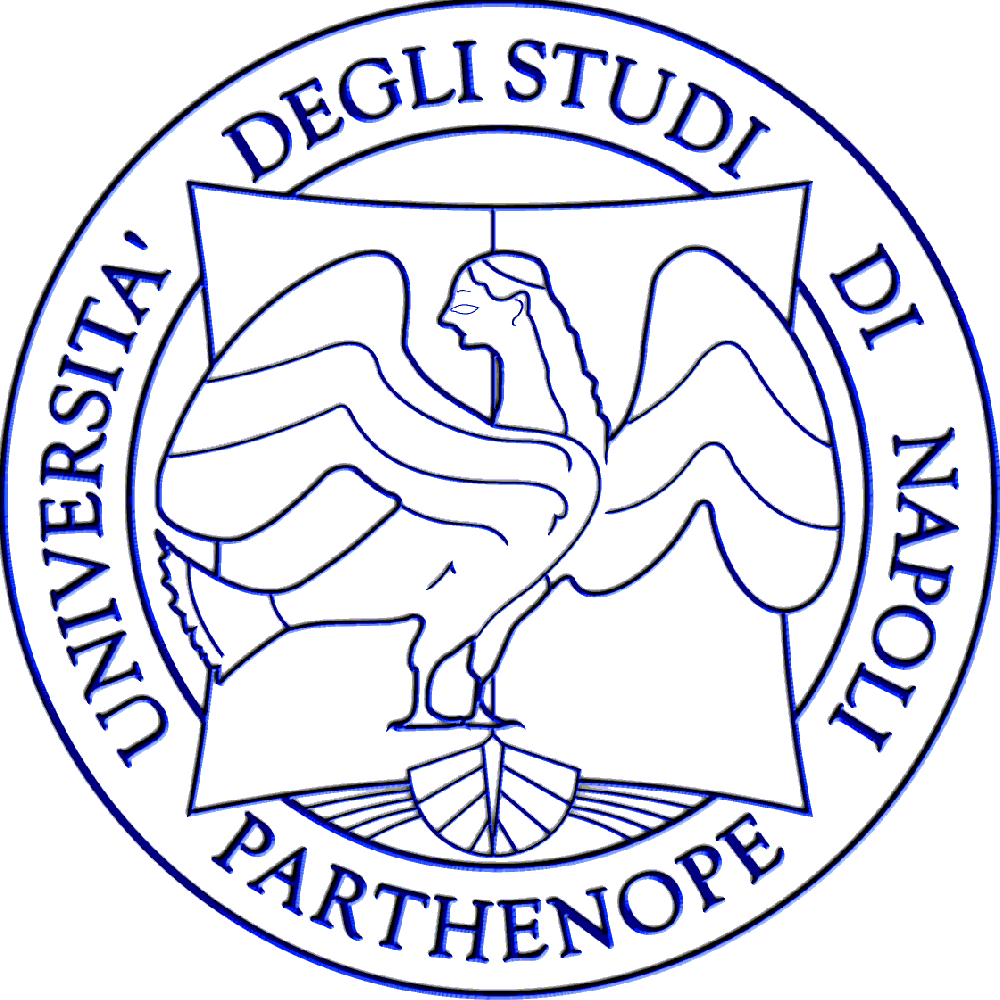 Sommario
Esercizi
Variabile Aleatoria
Il discorso sulla probabilità può essere semplificato introducendo la nozione di variabile aleatoria (v.a.)
S
x2
x1
È una legge di corrispondenza tra lo spazio dei campioni S e un numero reale.
Funzione Densità di Massa
Nell’ipotesi che la variabile aleatoria sia di tipo discreto (ad esempio, quella associata all’esperimento lancio di un dado), può essere conveniente introdurre la funzione densità di massa (pmf), definita nel seguente modo:
Se supponiamo che la variabile aleatoria possa assumere solo i valori discreti indicati da xi, allora:
Funzione Densità di Massa
Ad esempio, nel caso del lancio del dato, nell’ipotesi di assegnare alle varie facce del dado i seguenti valori della v.a.:
si ottiene:
1/6
0
1
2
3
4
5
6
Funzione di Distribuzione Cumulativa
Introduciamo ora alcuni eventi particolari definiti utilizzando la variabile aleatoria. In particolare introduciamo l’evento:
che in maniera più sintetica indichiamo:
Definiamo la funzione di distribuzione cumulativa, o più sinteticamente CDF, la funzione FX(x):
Funzione di Distribuzione Cumulativa
La CDF è una funzione reale di variabile reale. Il viceversa, ovviamente, non è sempre vero.
3)  La FX(x) è una funzione non decrescente di x
FX(x)
1
x
Funzione di Distribuzione Cumulativa
Per dimostrare la 6) basta vedere che:
x1
x2
x
Classificazione di una variabile aleatoria
Le variabili aleatorie (v.a.) si classificano in base alle relative FX(x).
v.a. discreta se FX(x) è costante a tratti
v.a. continua se FX(x) è continua
v.a. mista se FX(x) è in parte continua, in parte costante a tratti
Esempio: Calcolare la CDF per l’esperimento lancio di un dado, su cui è stata definita la seguente v.a.
f2
f3
f4
f1
f5
f6
S
x
2
1
3
5
4
6
Funzione di Distribuzione Cumulativa
1
5/6
4/6
v.a. discreta
3/6
2/6
1/6
0
1
2
3
4
5
6
Funzione di Distribuzione Cumulativa
Calcolare la CDF della variabile aleatoria associata all’istante in cui il treno arriva in stazione nell’intervallo temporale (0,T)
v.a. continua
1
0
T
v.a. uniforme
Funzione Densità di Probabilità
Consideriamo FX(x) , e supponiamo che sia generalmente derivabile in x. La sua derivata prima è la funzione densità di probabilità (pdf).
Proprietà della pdf
Funzione Densità di Probabilità
purché Dx sia sufficientemente piccolo.
x1
x1+Dx
x2
x2+Dx
La probabilità si “addensa” maggiormente in corrispondenza dei valori della variabile aleatoria che corrispondono ai valori più alti della pdf.
Funzione Densità di Probabilità
Variabile aleatoria uniforme
1